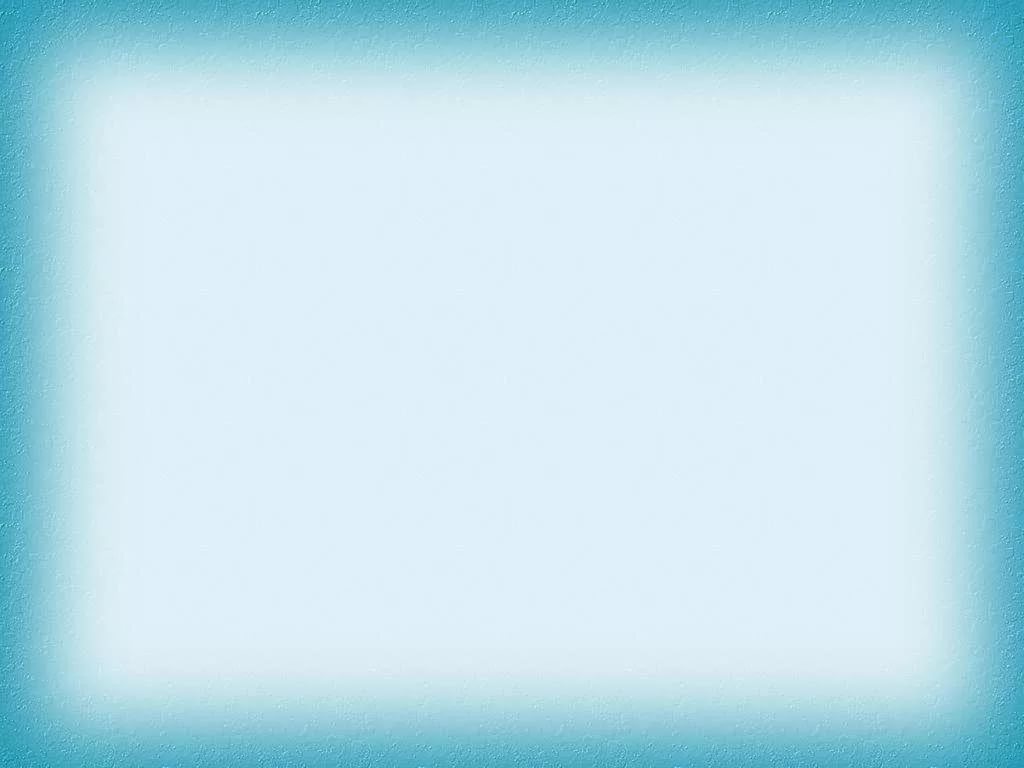 Использование игровых макетов 
для развития детей дошкольного возраста
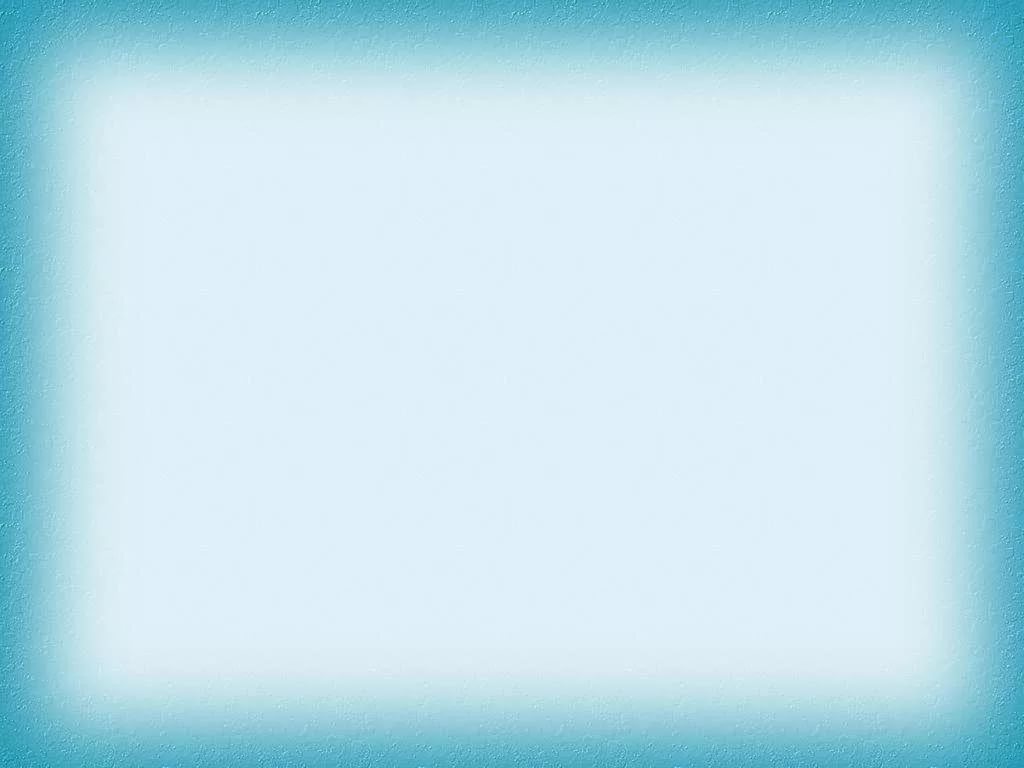 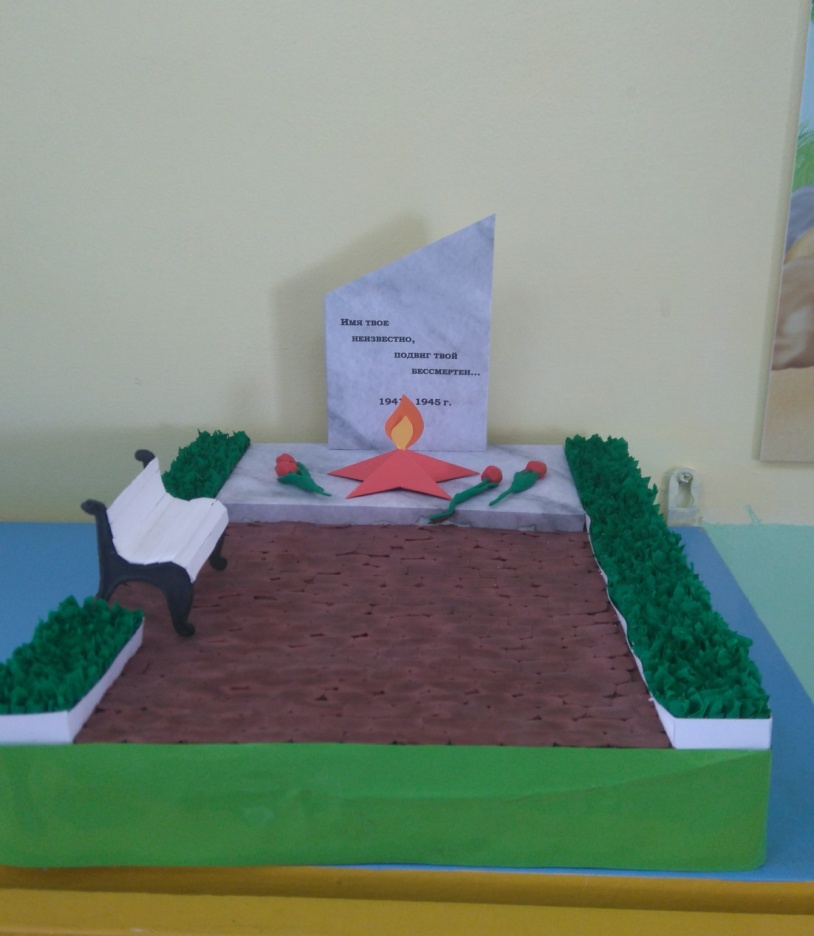 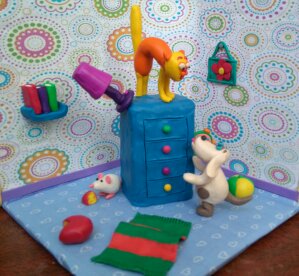 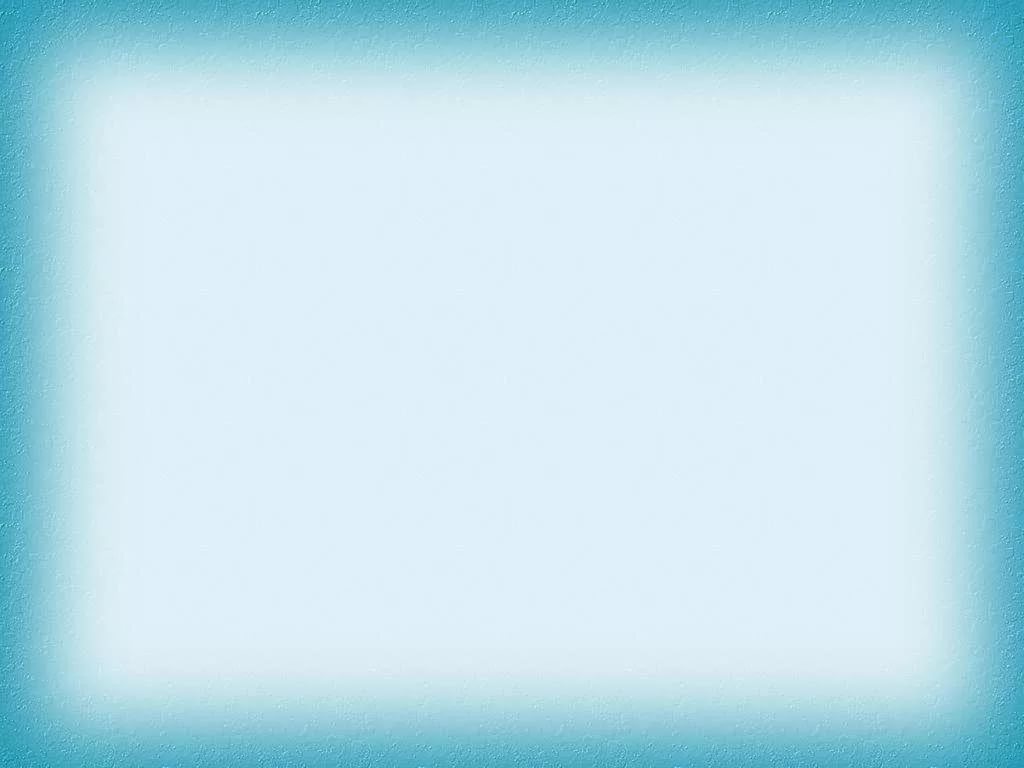 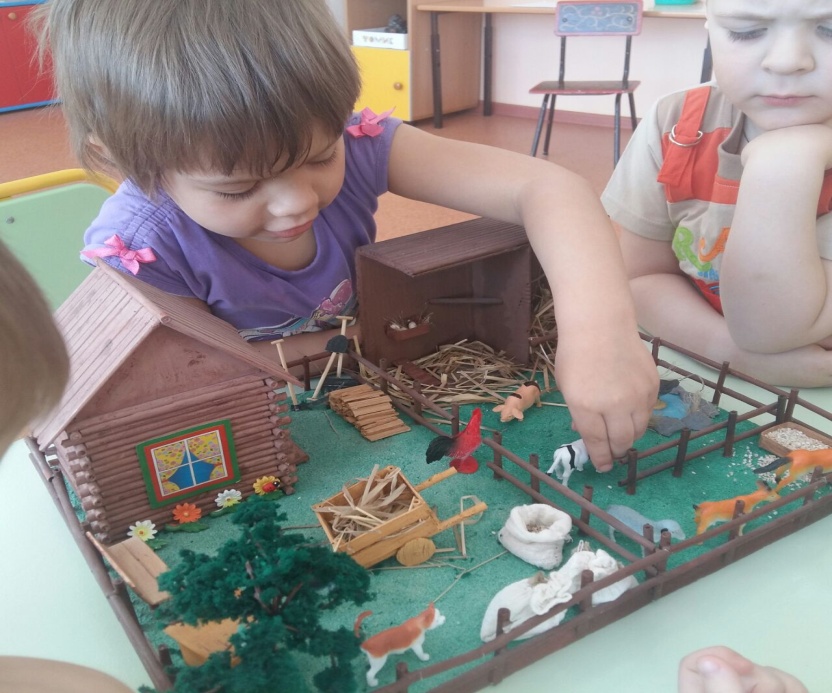 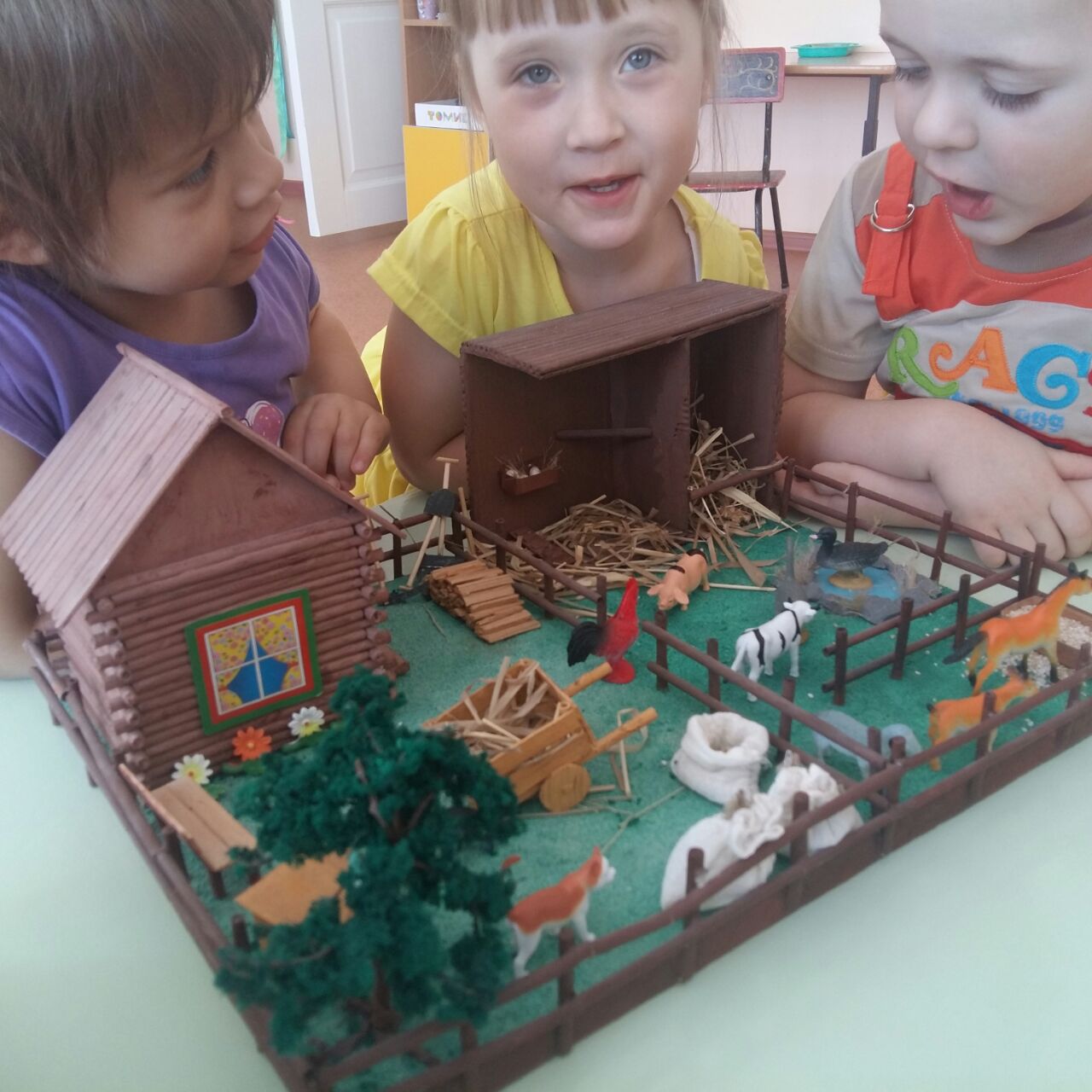 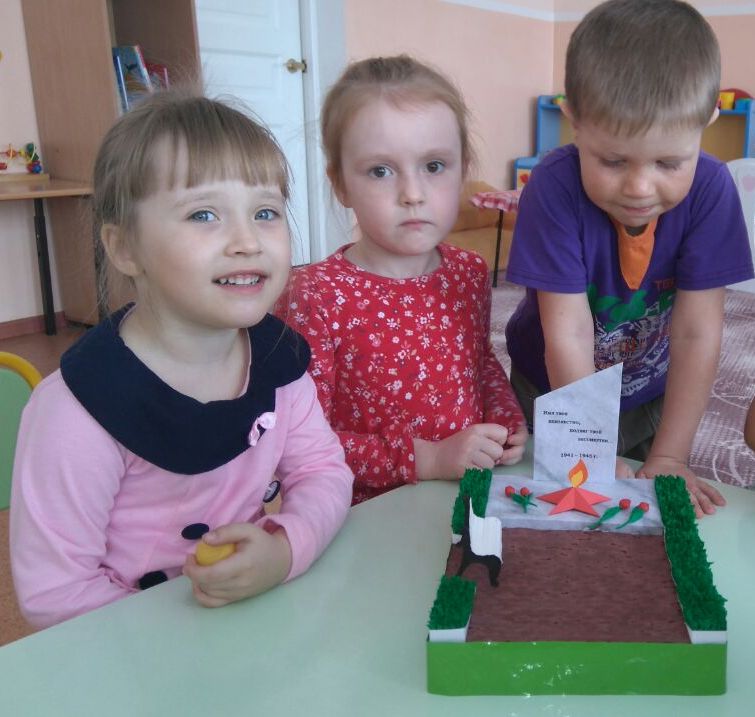 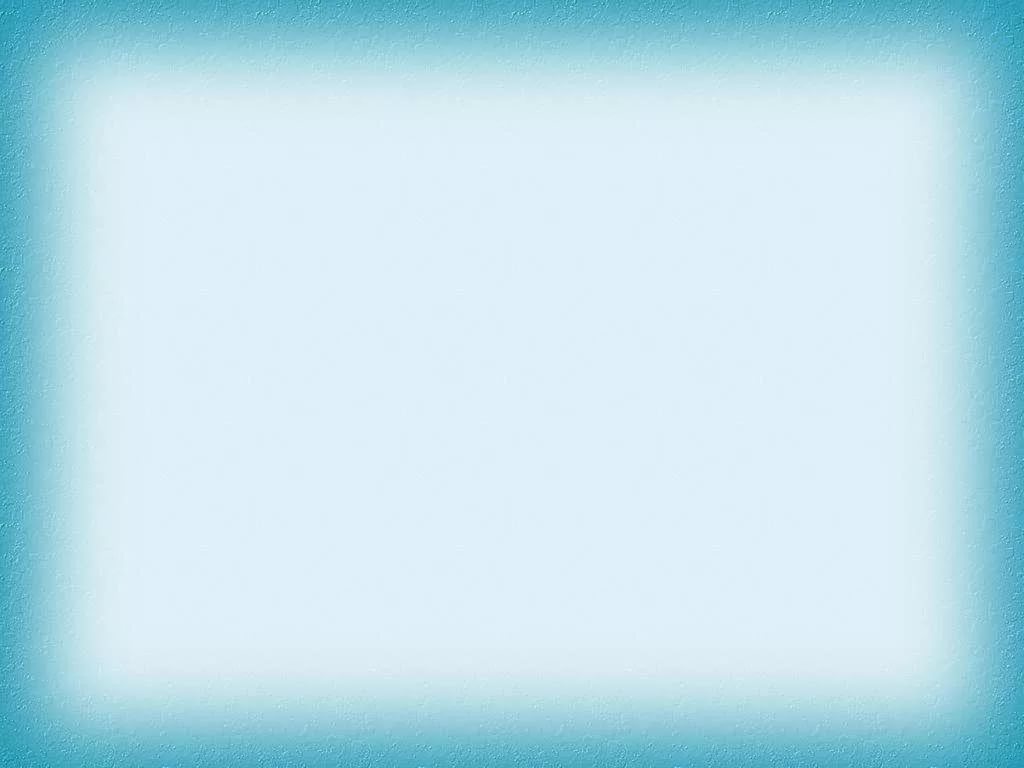 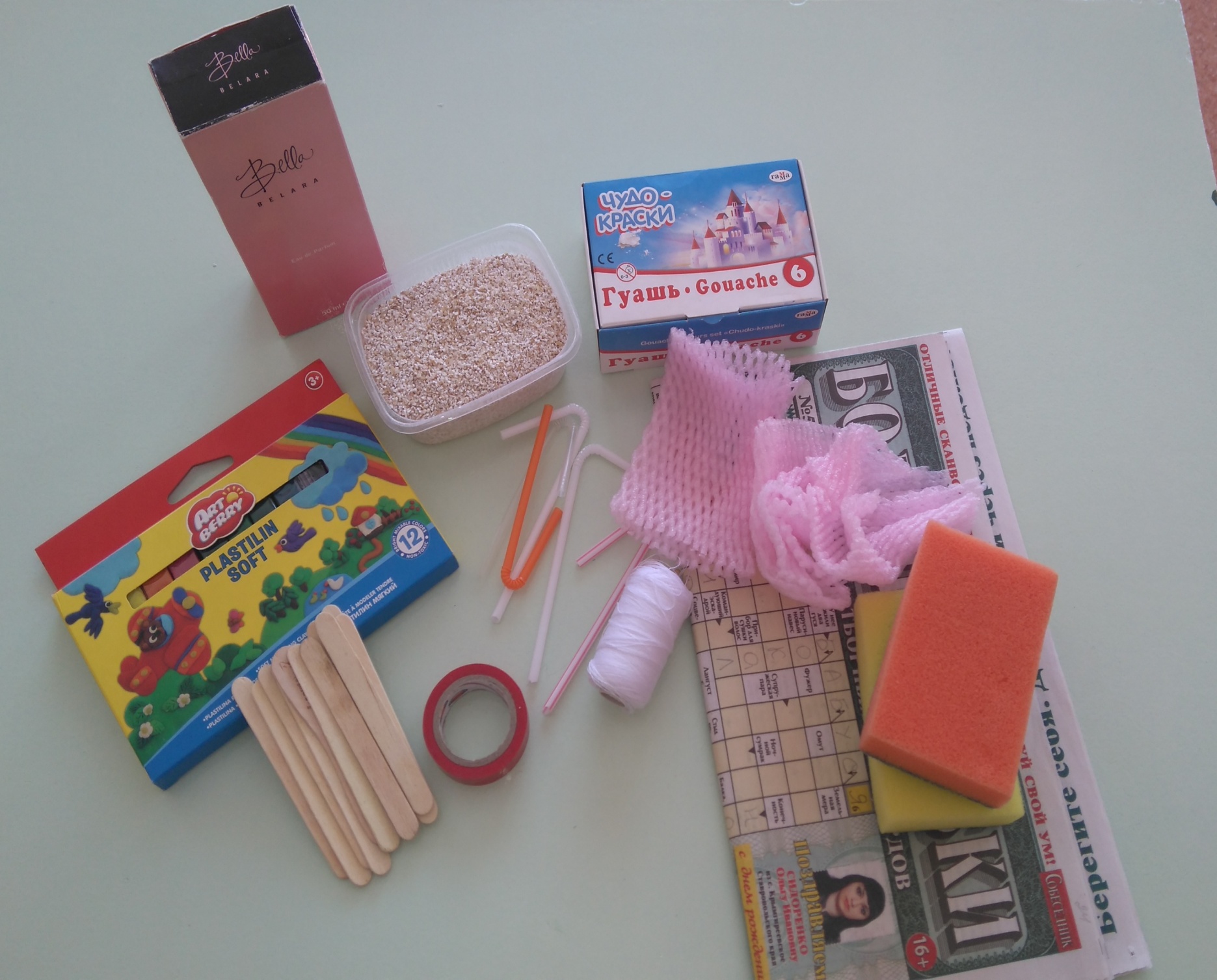 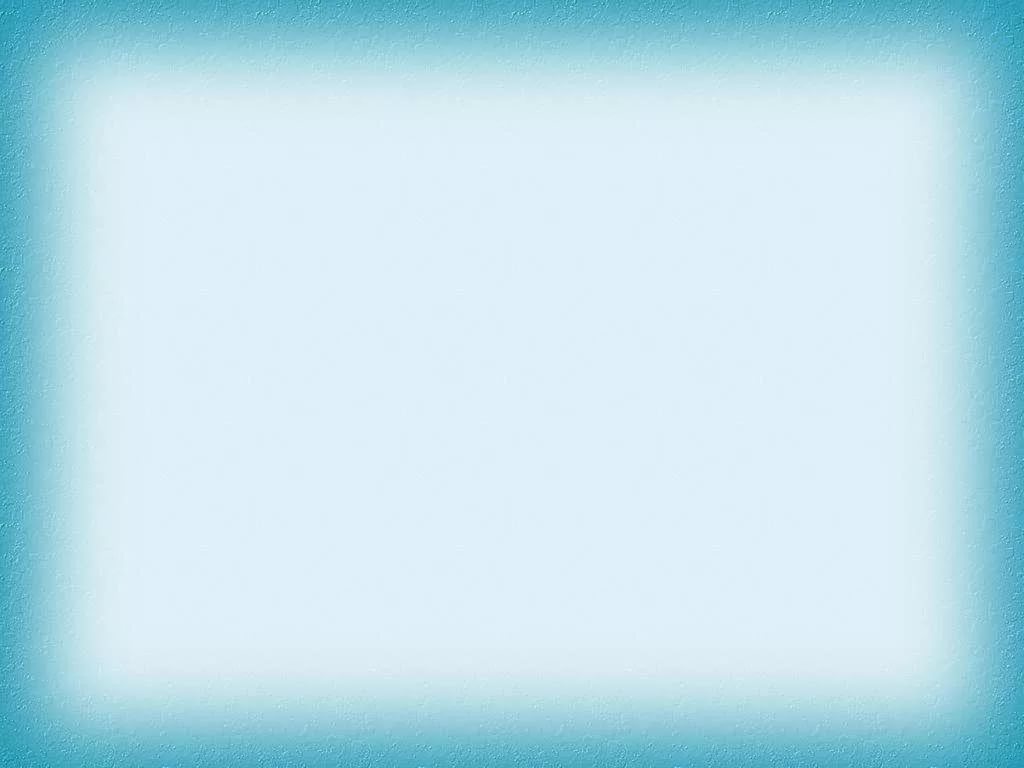 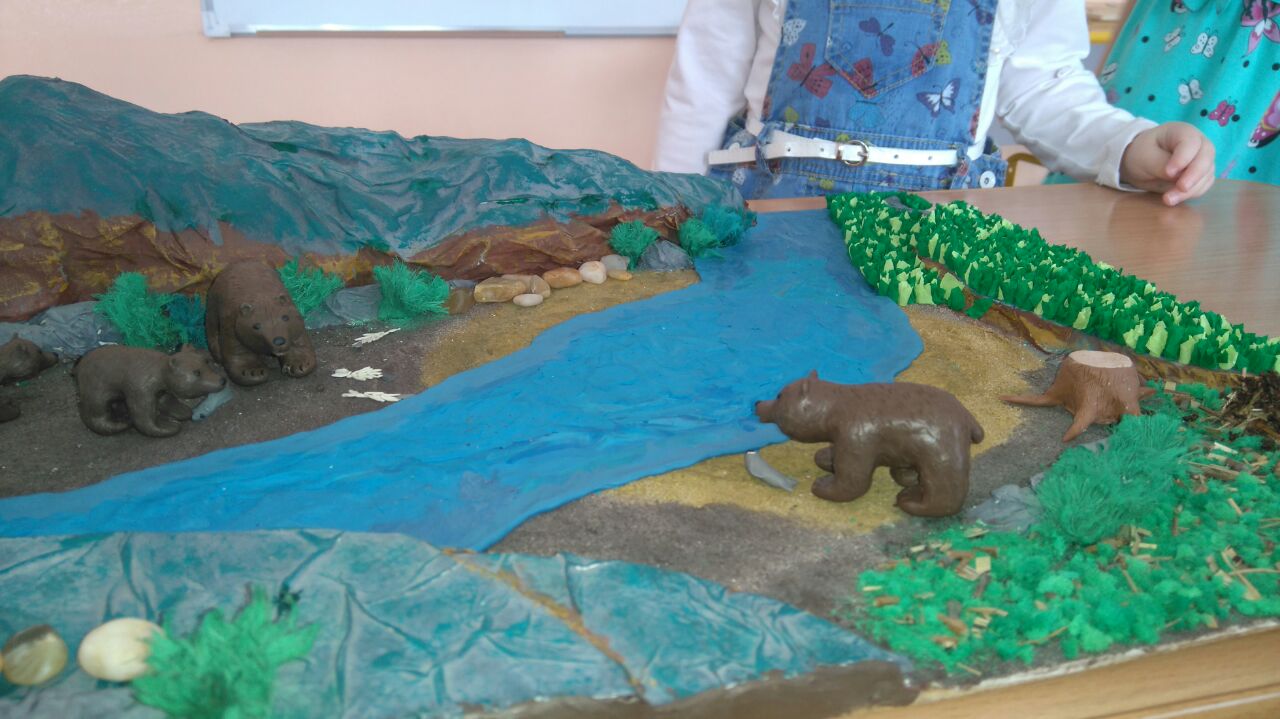 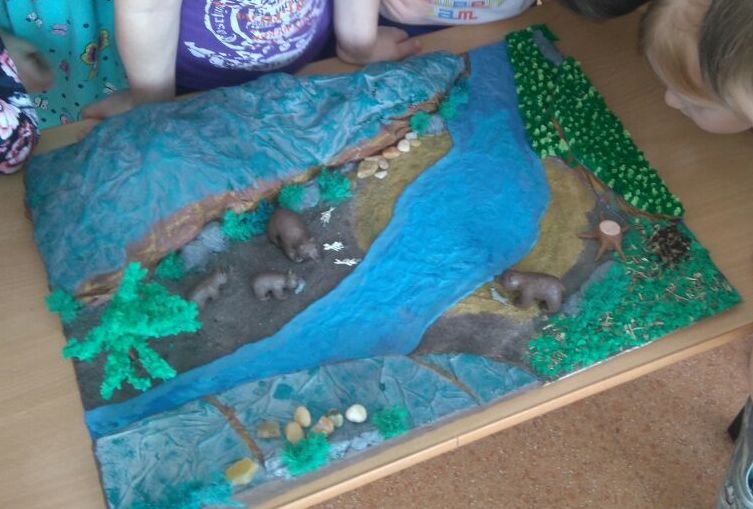 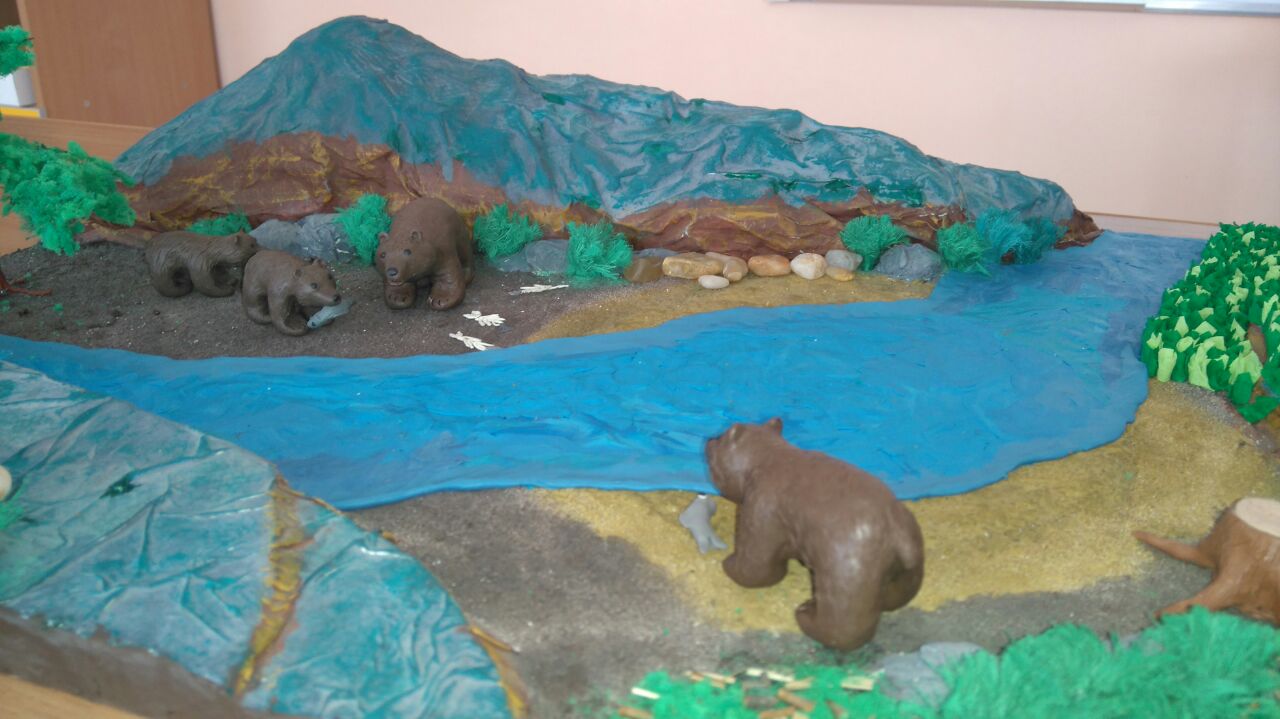 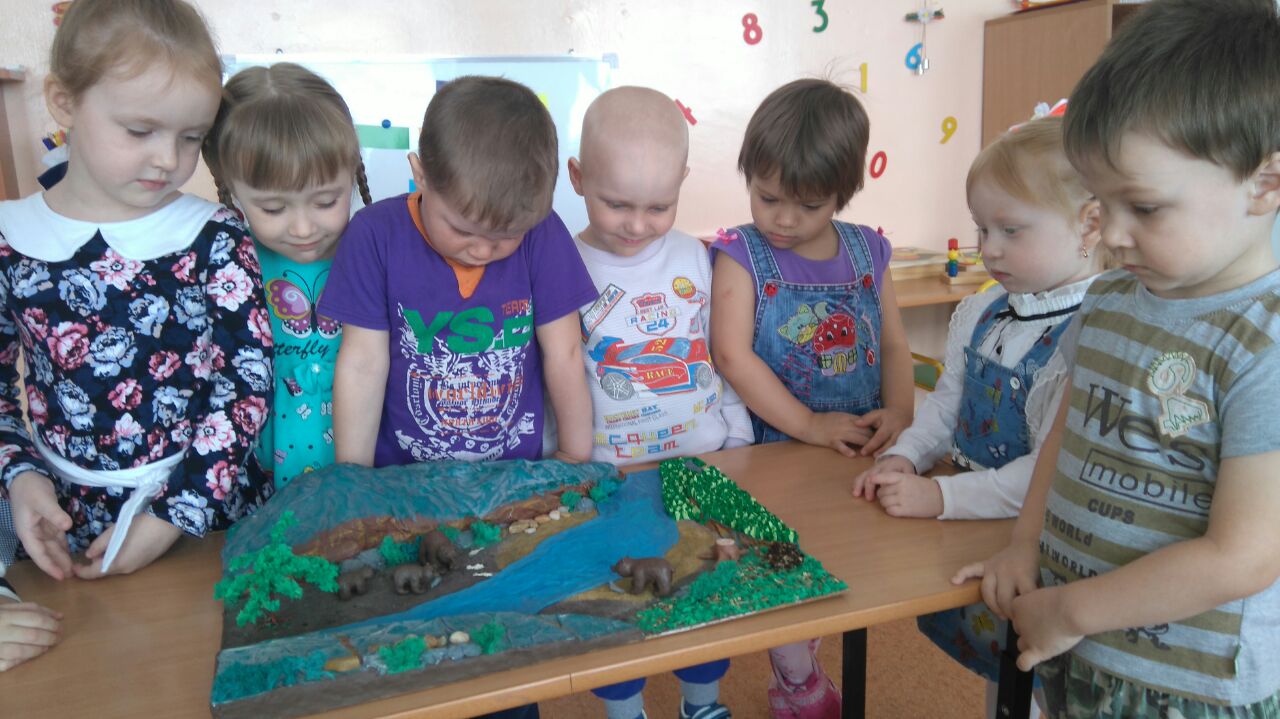 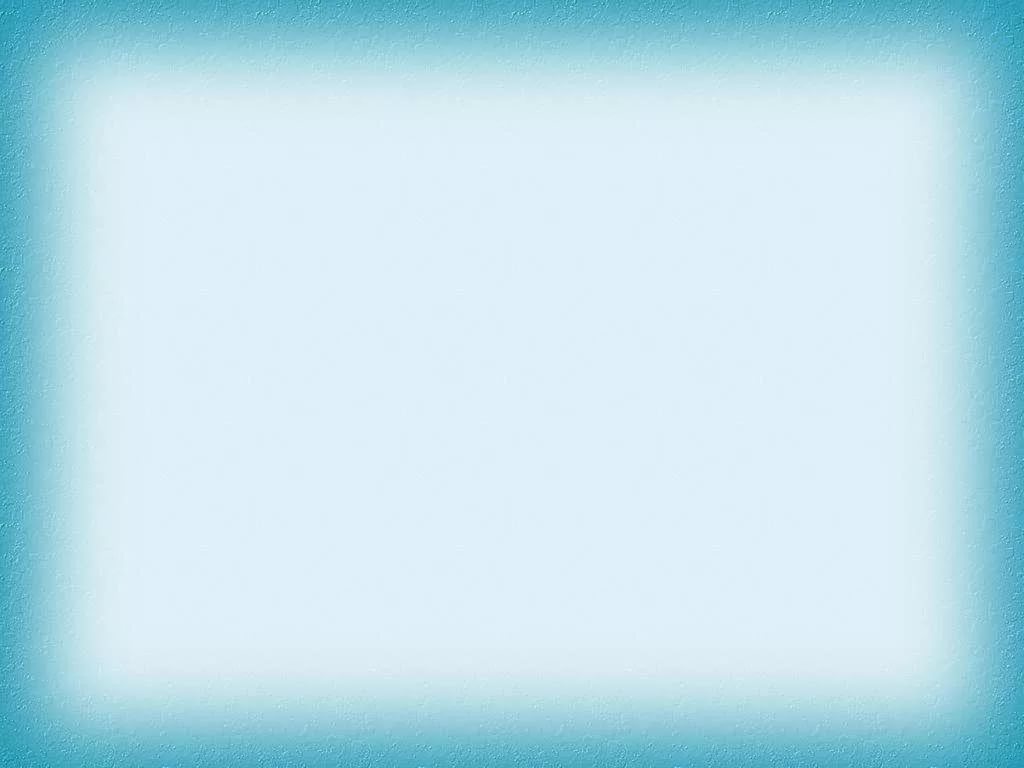 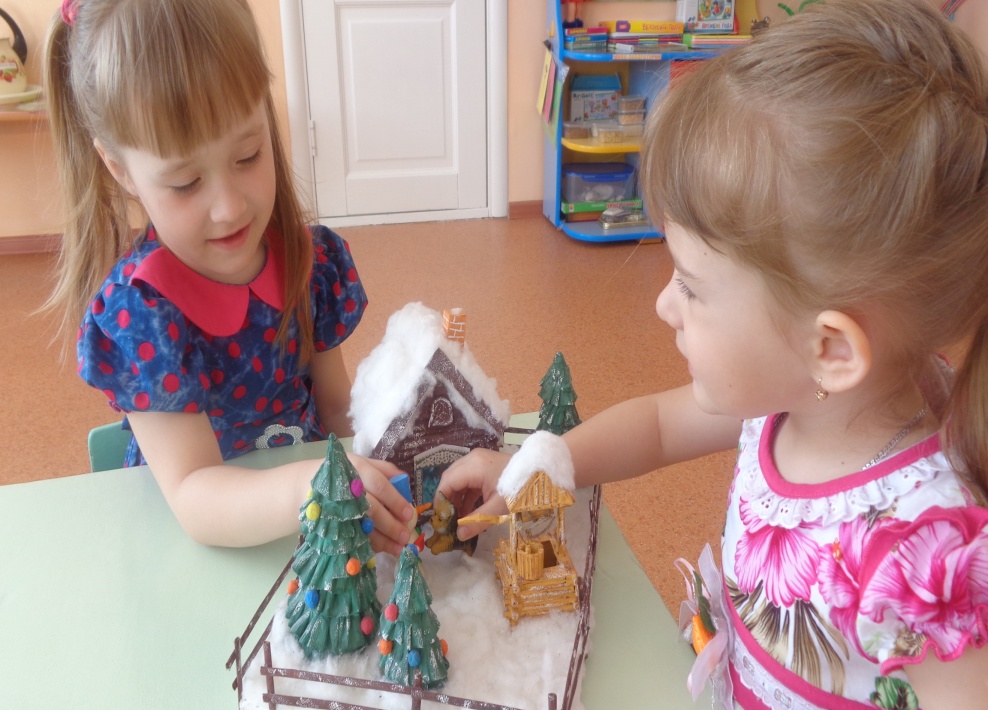 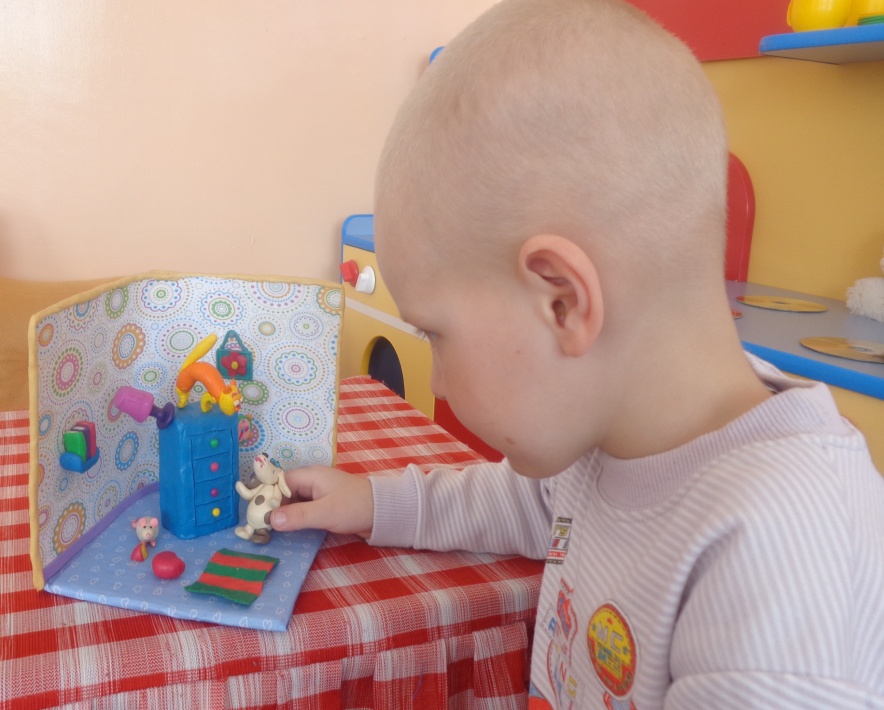 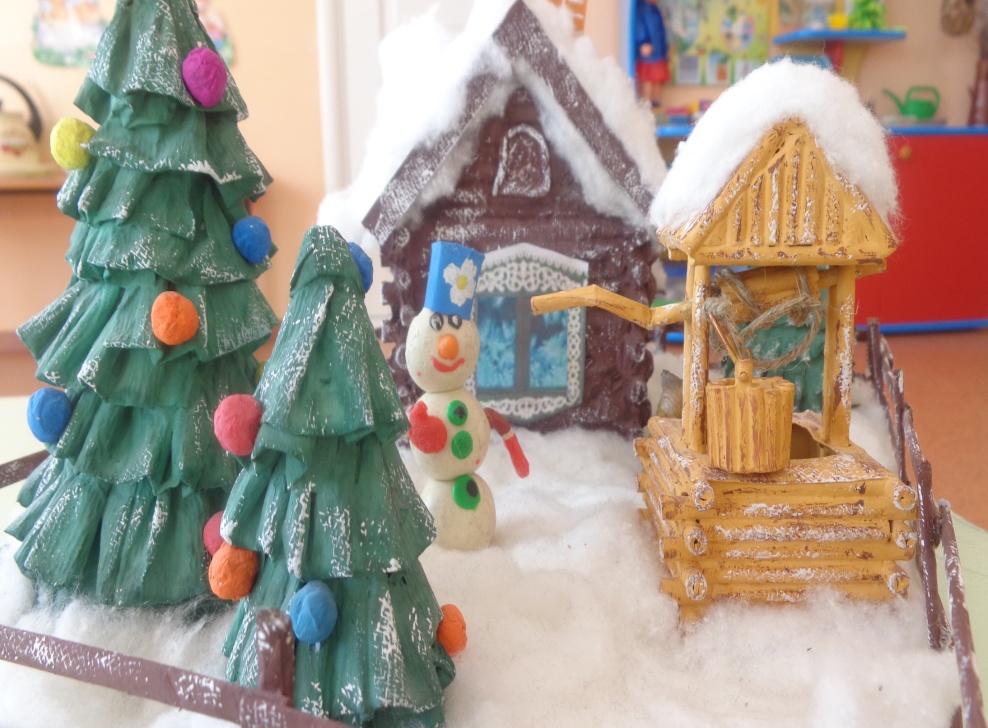 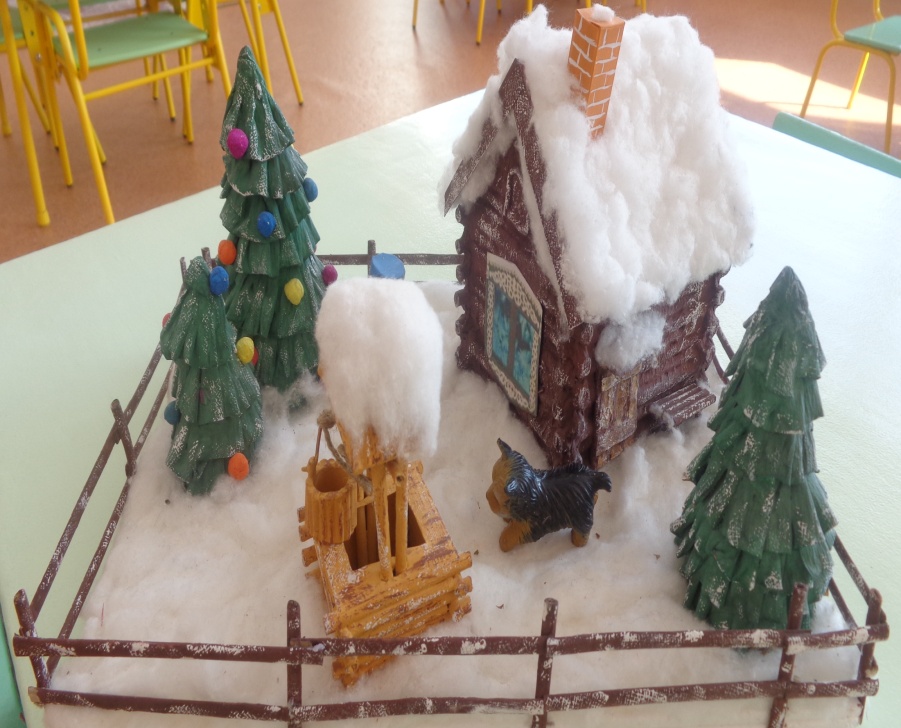 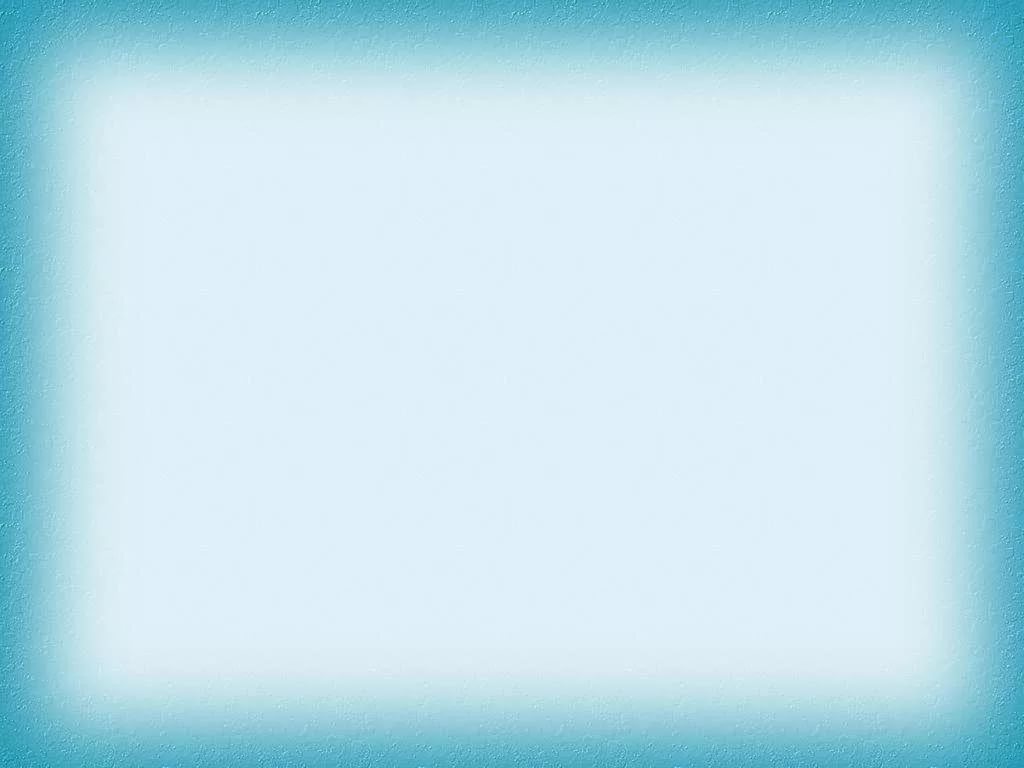 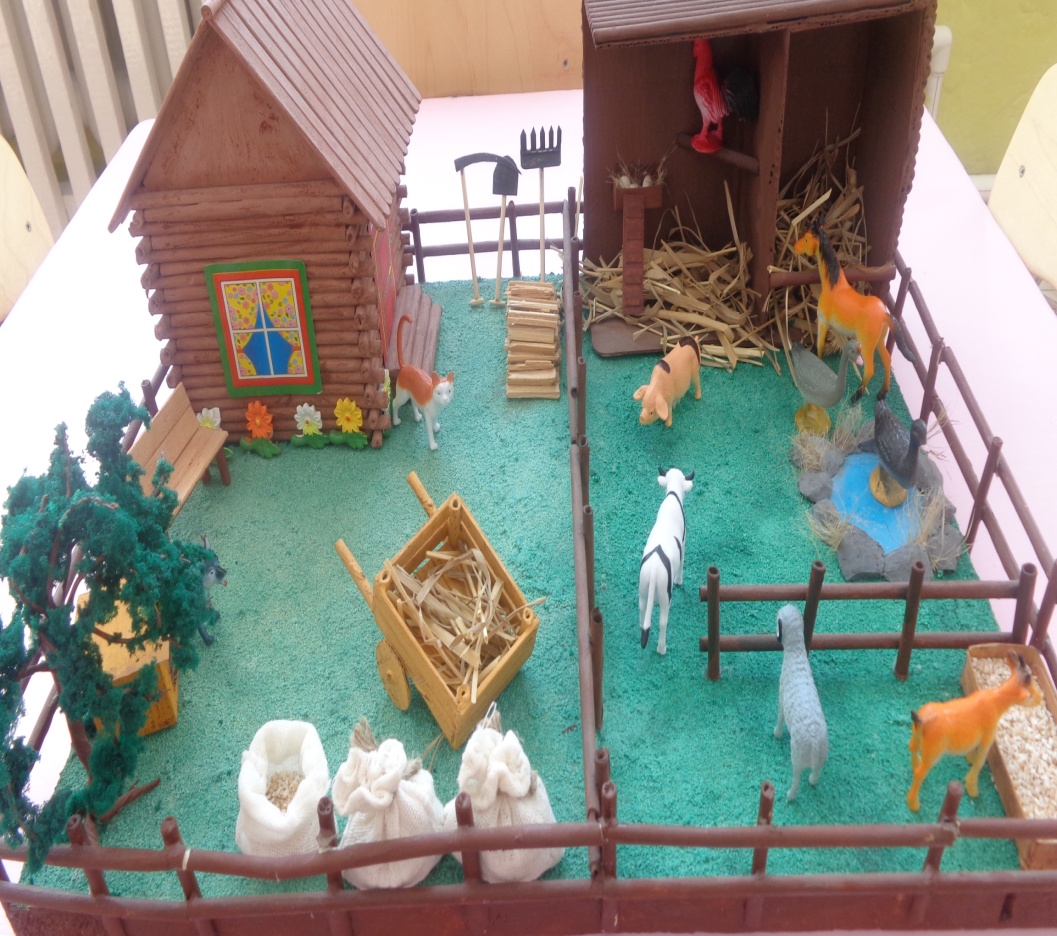 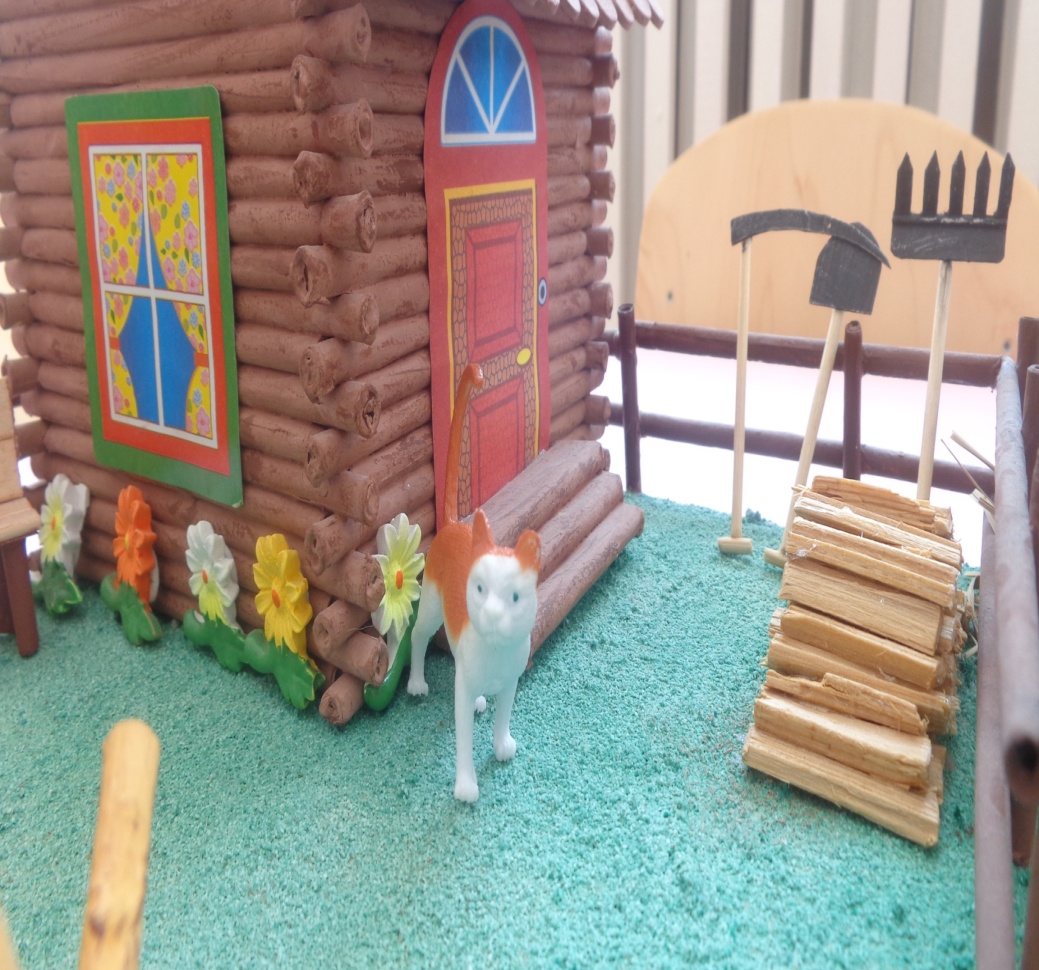 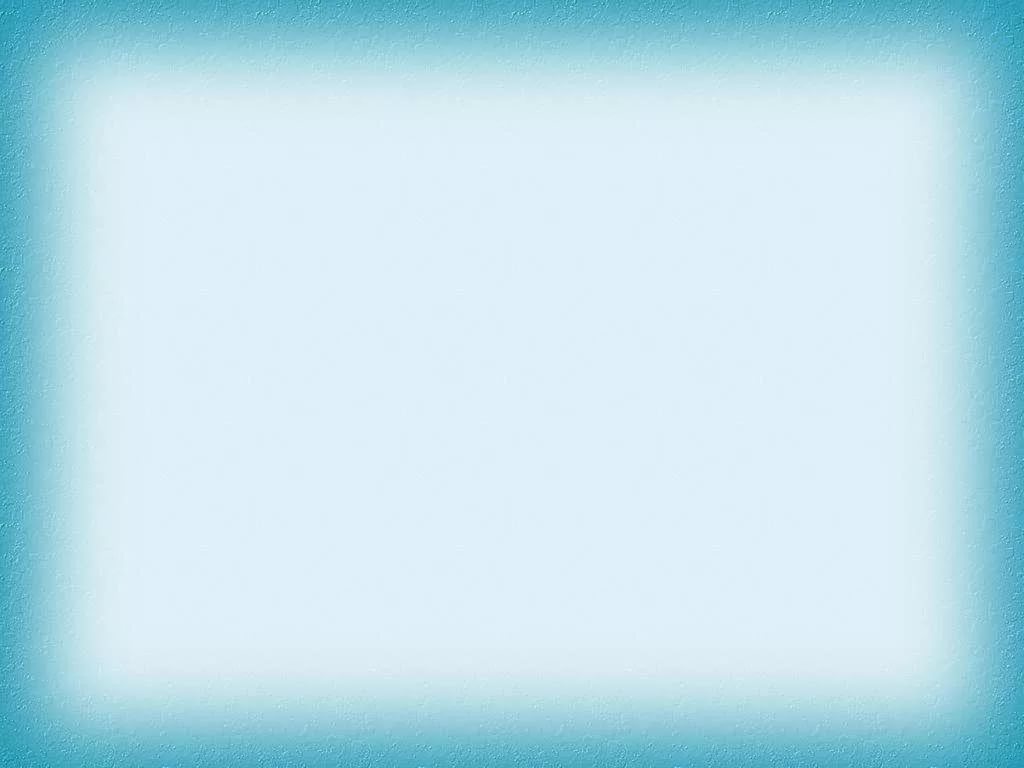 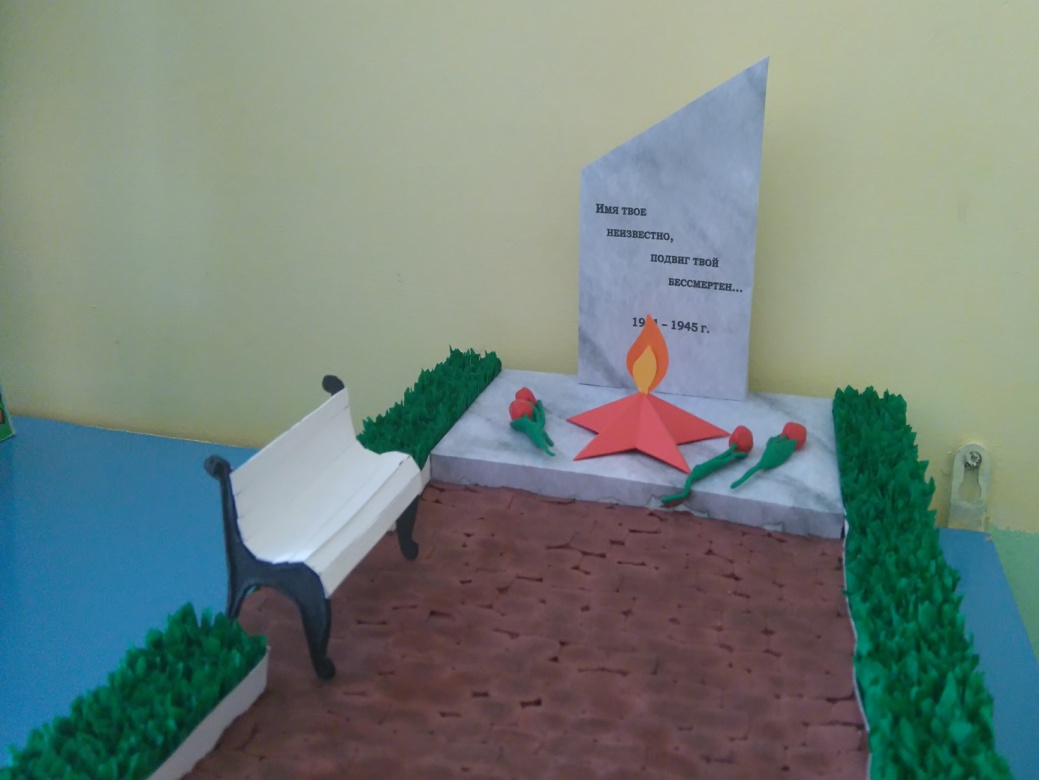 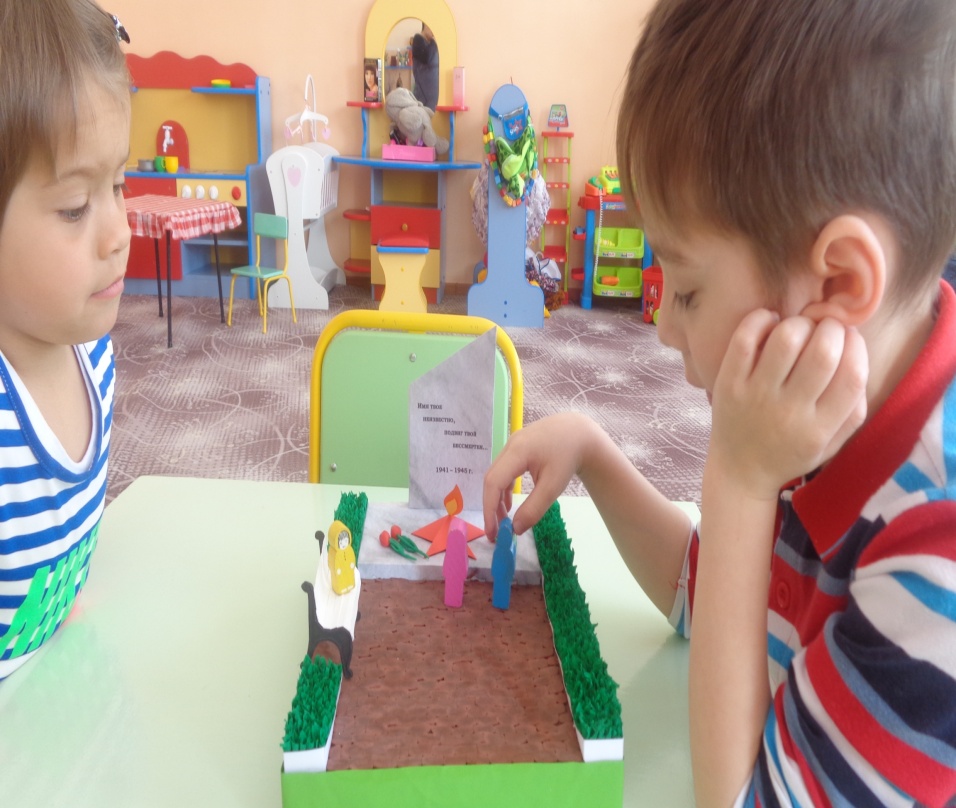 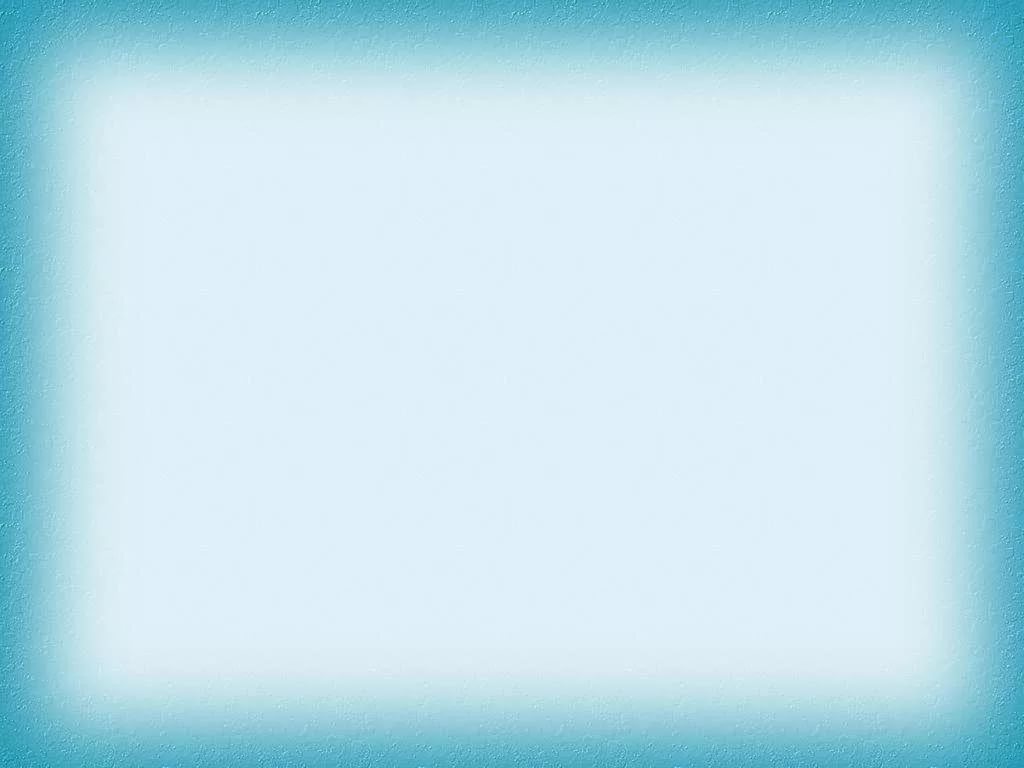 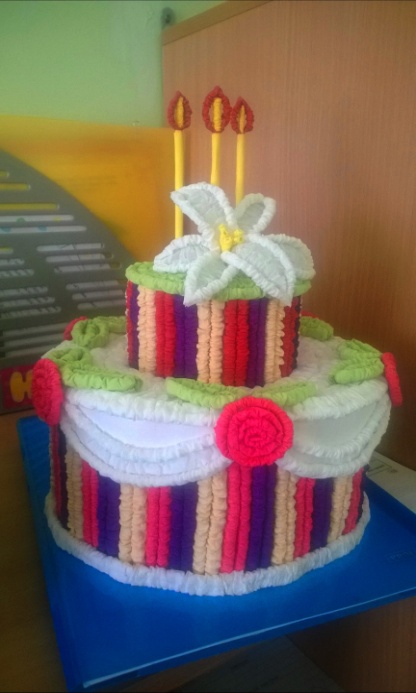 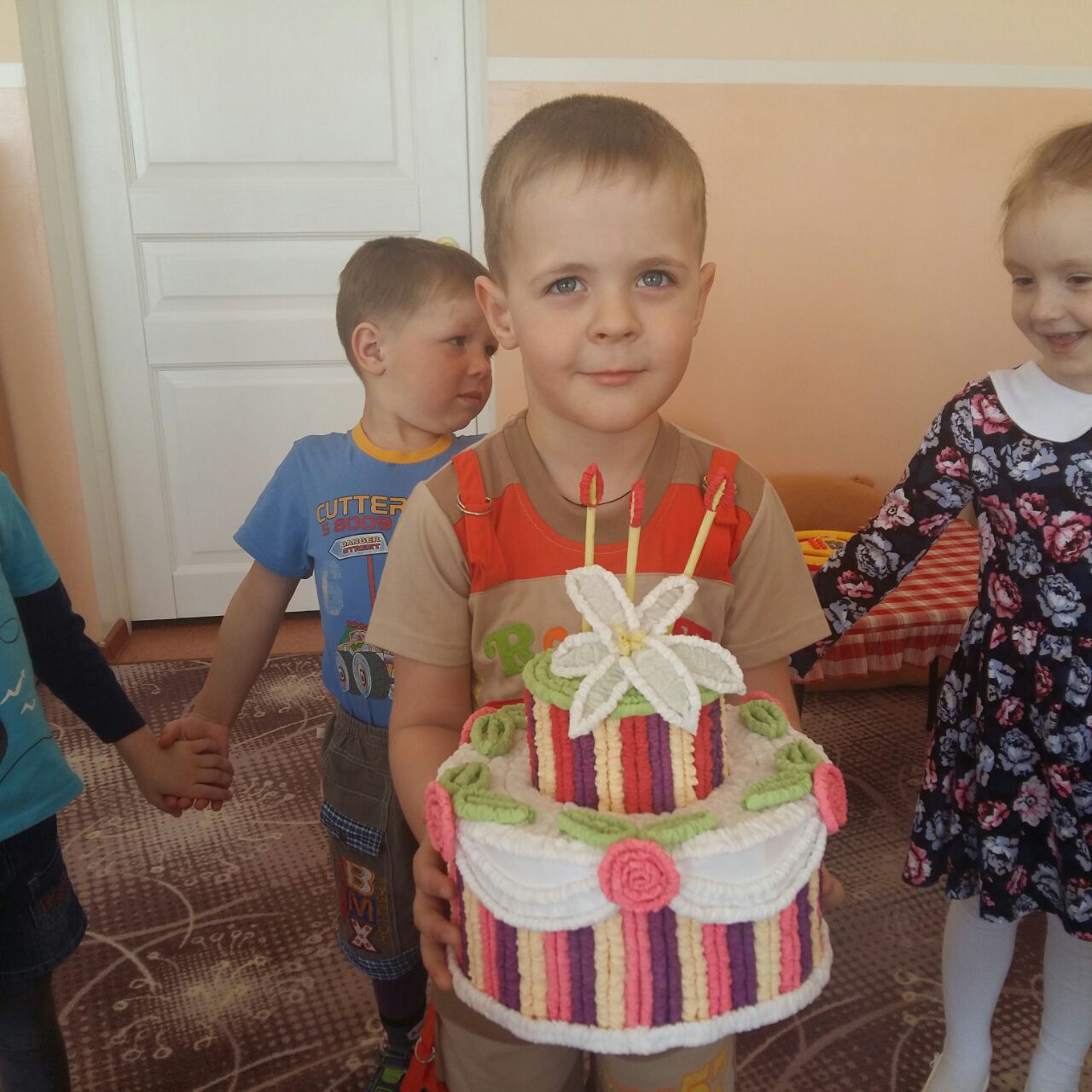 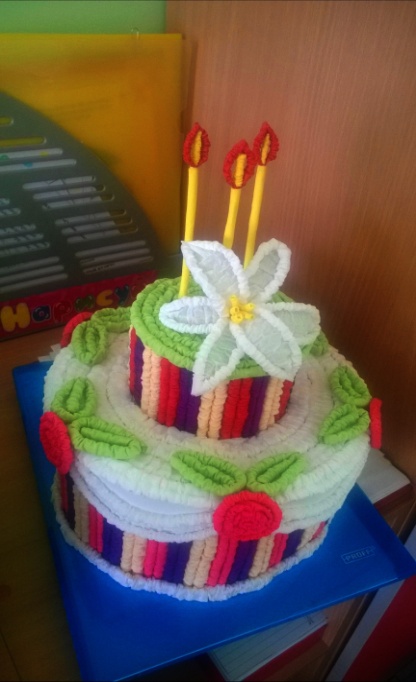